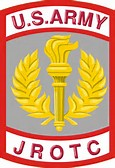 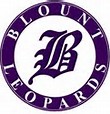 Co-Curricular ActivitiesCategory II
Academic/Technology Club	JROTC Leadership & Academic Bowls (JLAB), VEX Robotics,
			Drone Program, Tech Classes, Cyber Patriot- Cybersecurity (SY 21-22)

Athletic Club		Raider Adventure Race, Fitness, Running, Hooah, Orienteering Teams

Drill & Ceremony Club	Color Guard, Honor Guard/Saber Guard, Ambassadors, Drill Team

Support Club		Public Affairs; Fundraising - Parking Lot, Concessions, Store

Specialty Club		10m Air Rifle Marksmanship Team

Other Activities: 
Adventure 		Rappelling, Camping, Canoeing/kayaking, skiing, snow tubing, 
			ice skating
Cadet Staff Ride-Field Phase	Research an event then travel to the location, conduct on-the-ground 			analysis
Social Formals		Formal Military Balls
Summer Camps		STEM Camps & Adventure Camps

Cadet Cultural Connection (overseas youth group engagements), SY 21– 22
Note:  Conducted primarily afterschool and/or weekends.
JROTC, motivating young
people to be better citizens.